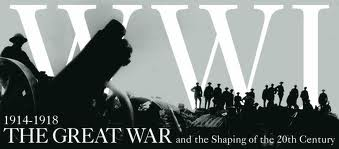 Picture Analysis Activity
Photo 1
This image shows French soldiers on the front lines
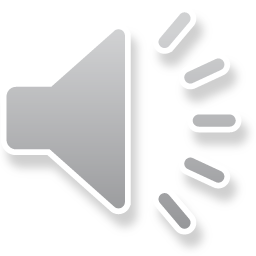 Photo 2
This image shows British machine gunners in action in 1916 wearing gas helmets for protection from poison gas
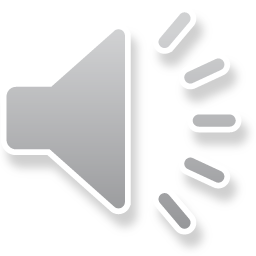 Photo 3
In this image we see British soldiers huddled in a trench between bombing raids in 1916
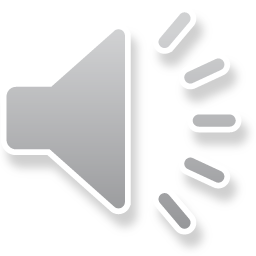 Photo 4
In this image we see soldiers passing the time in a trench
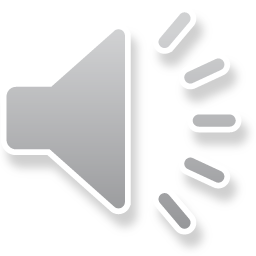 Photo 5
In this image we see British soldiers ready to attack from a trench
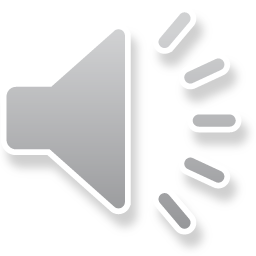